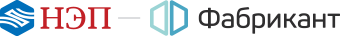 Закупка товаров с полки
Ч. 12 ст. 93 44-ФЗ
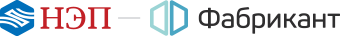 ЛК Участника закупки
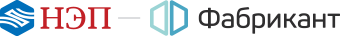 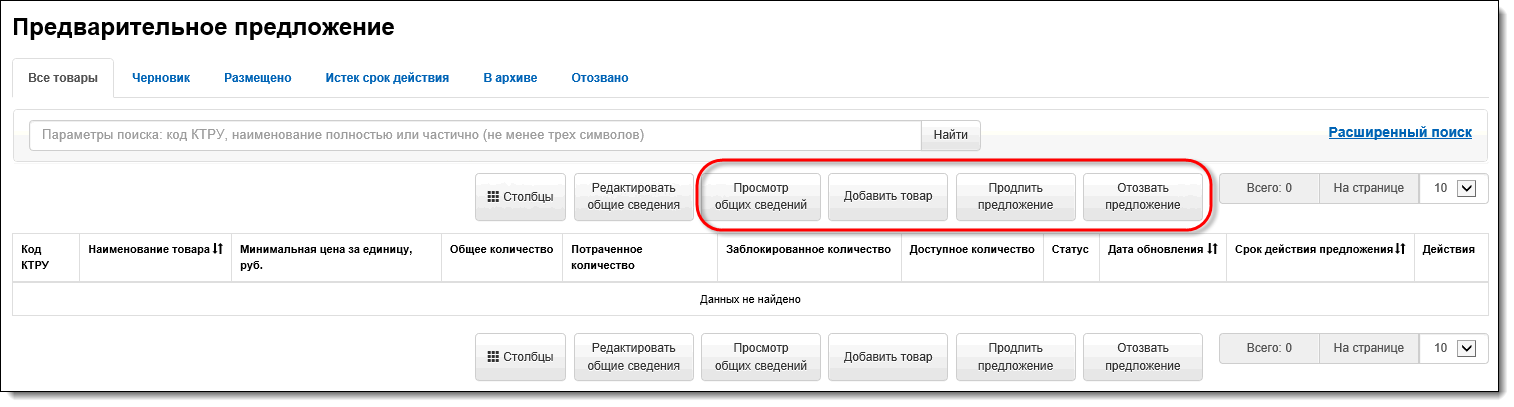 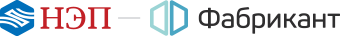 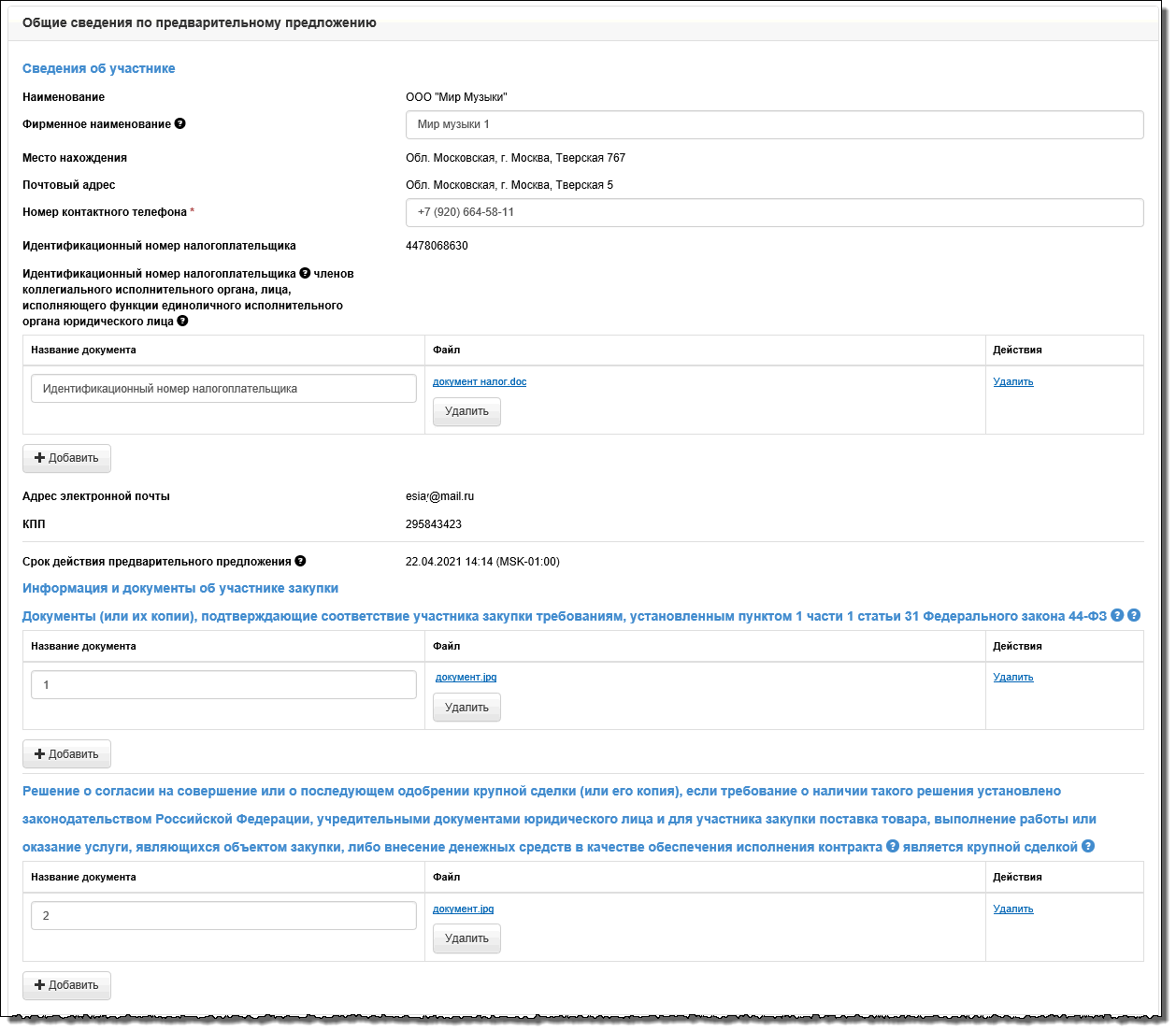 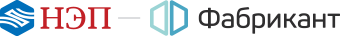 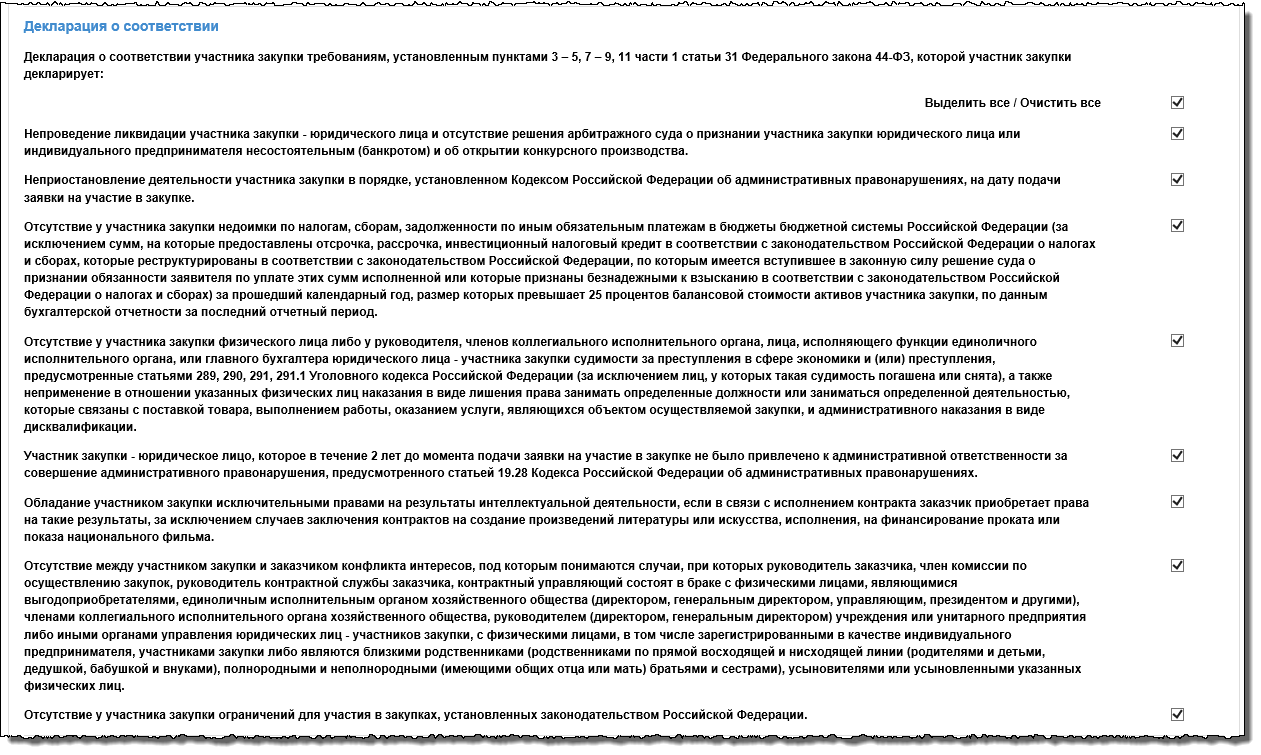 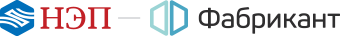 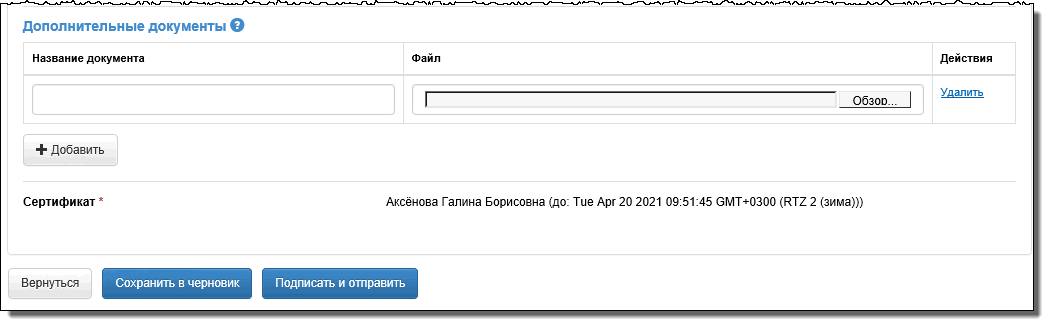 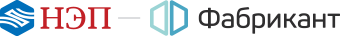 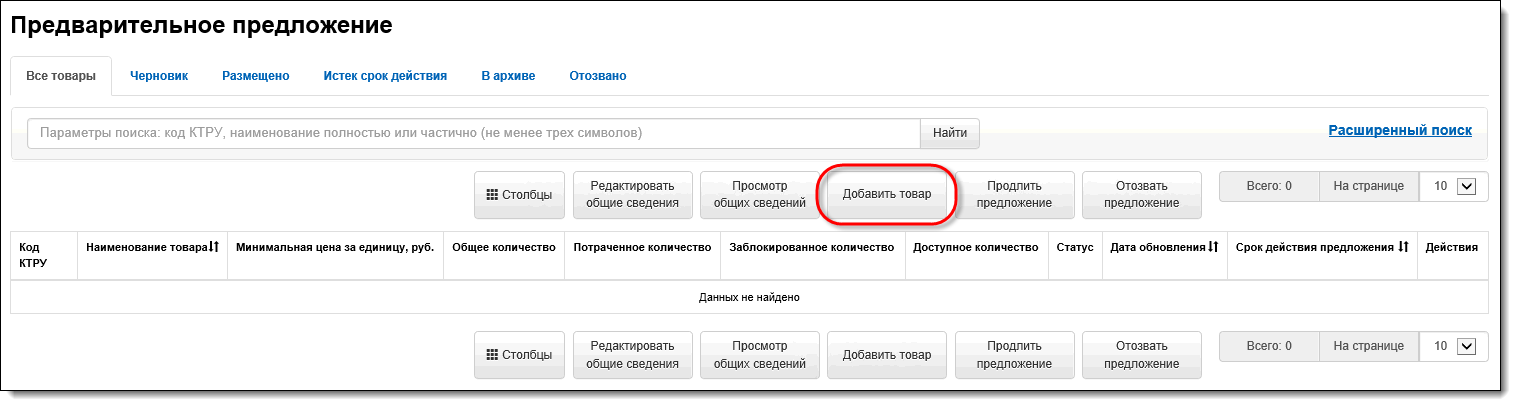 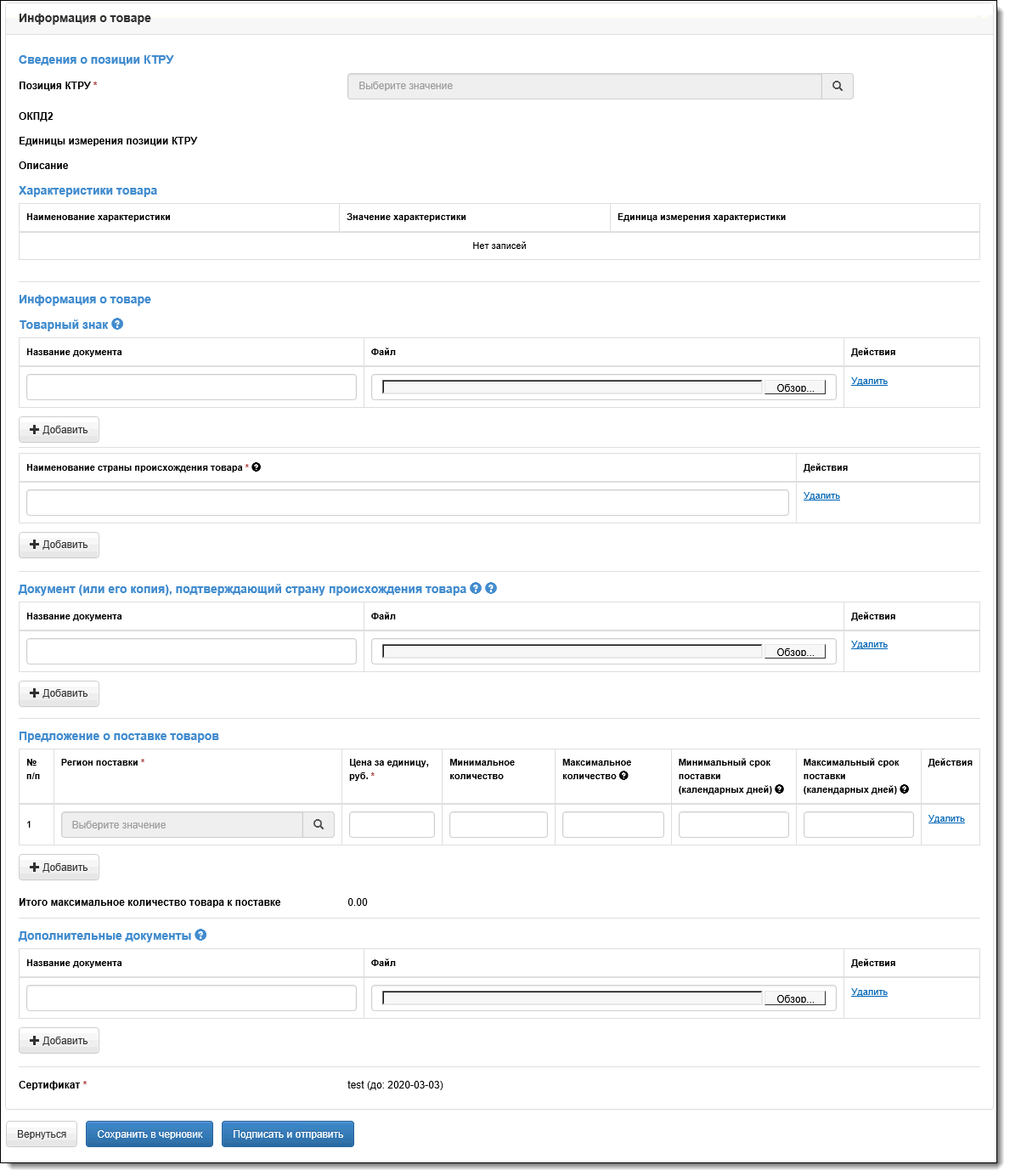 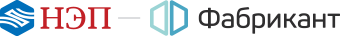 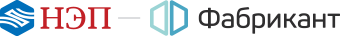 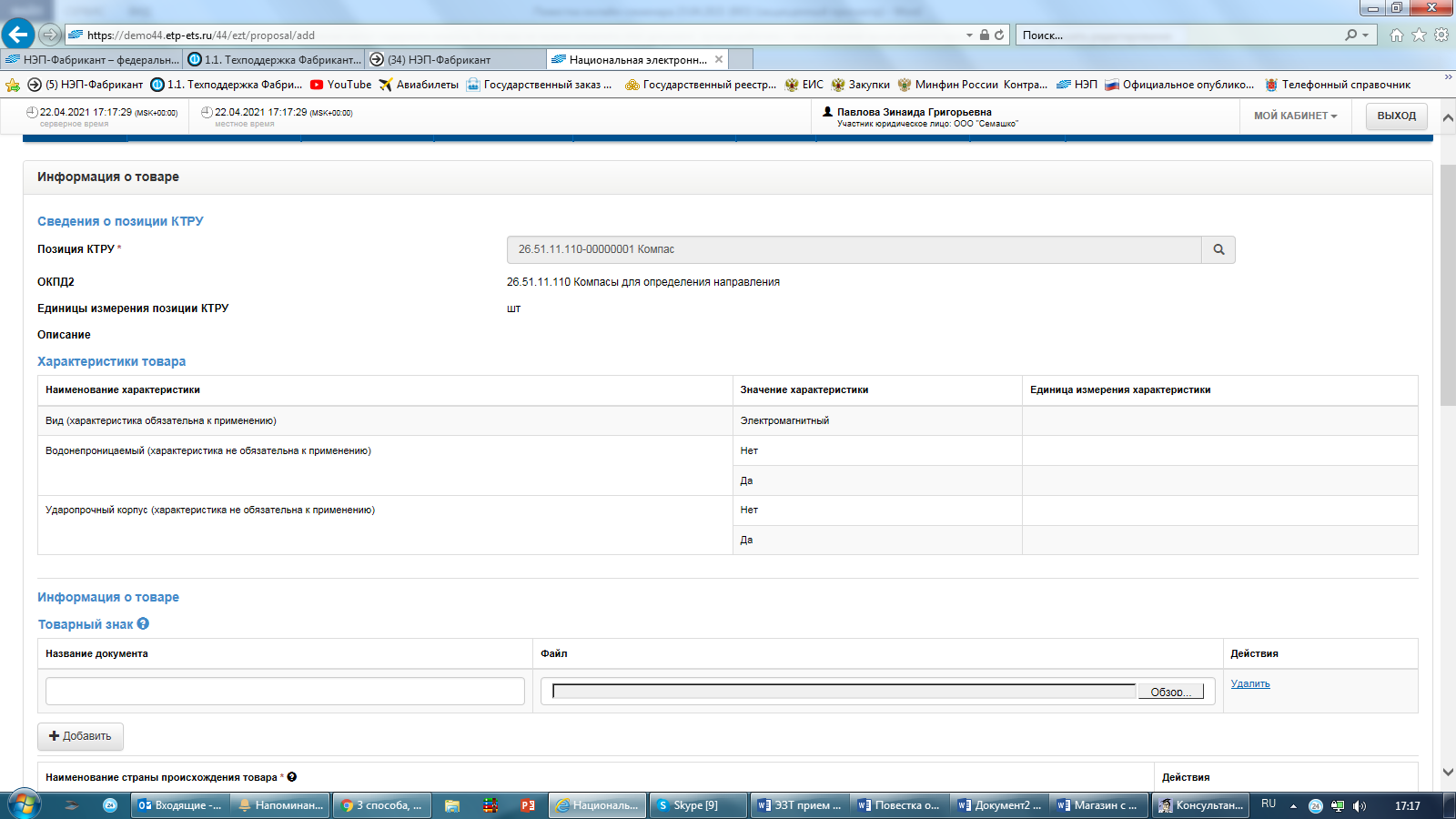 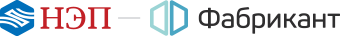 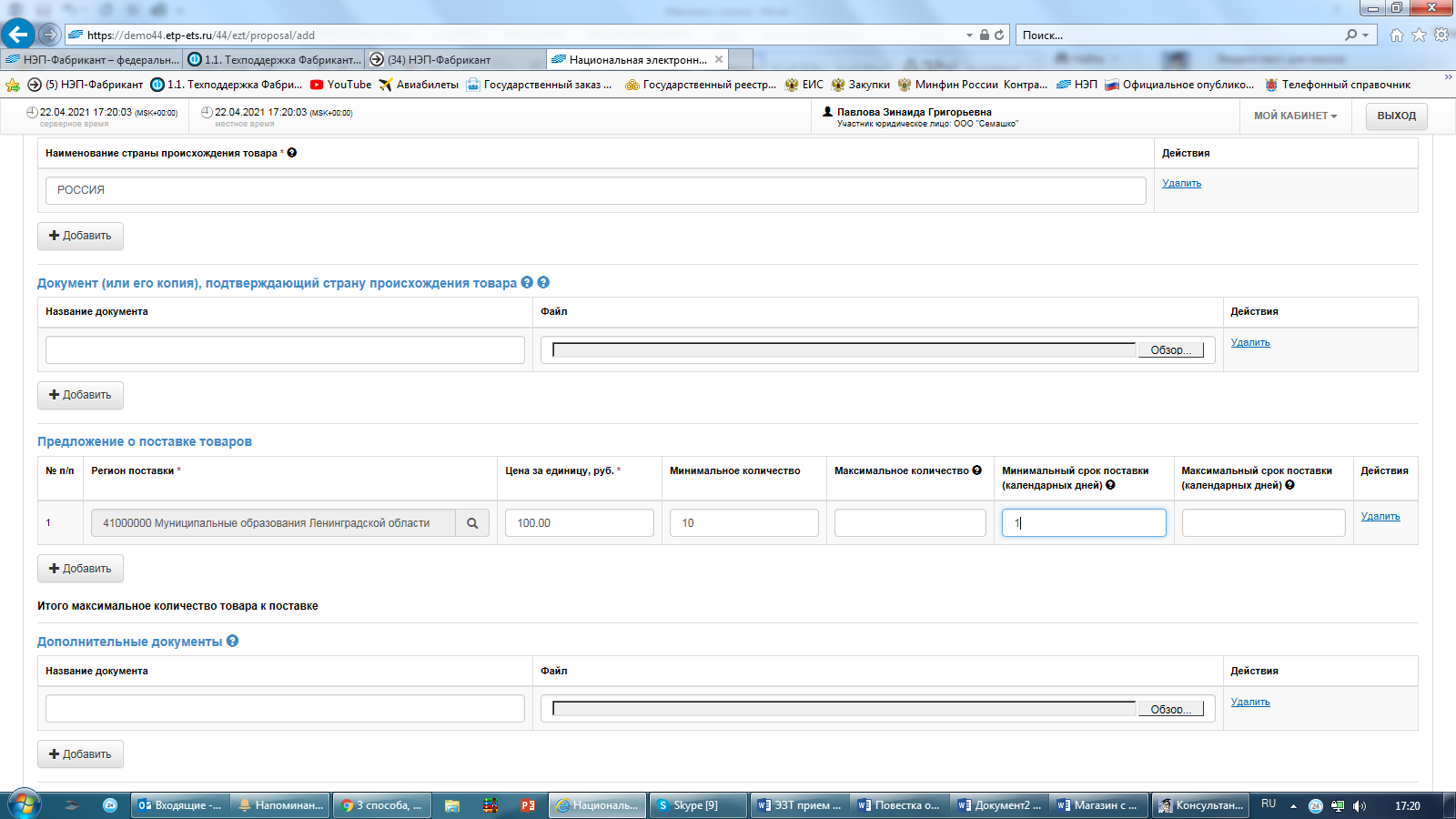 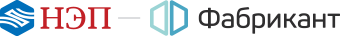 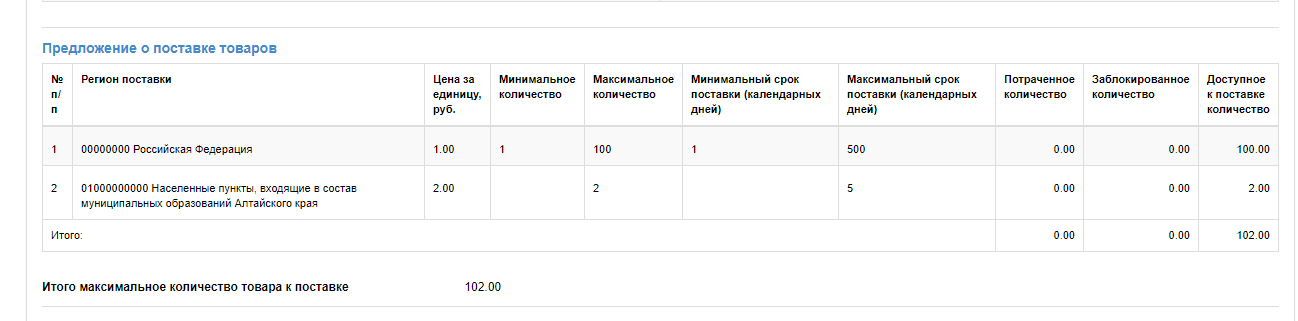 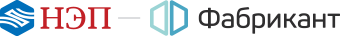 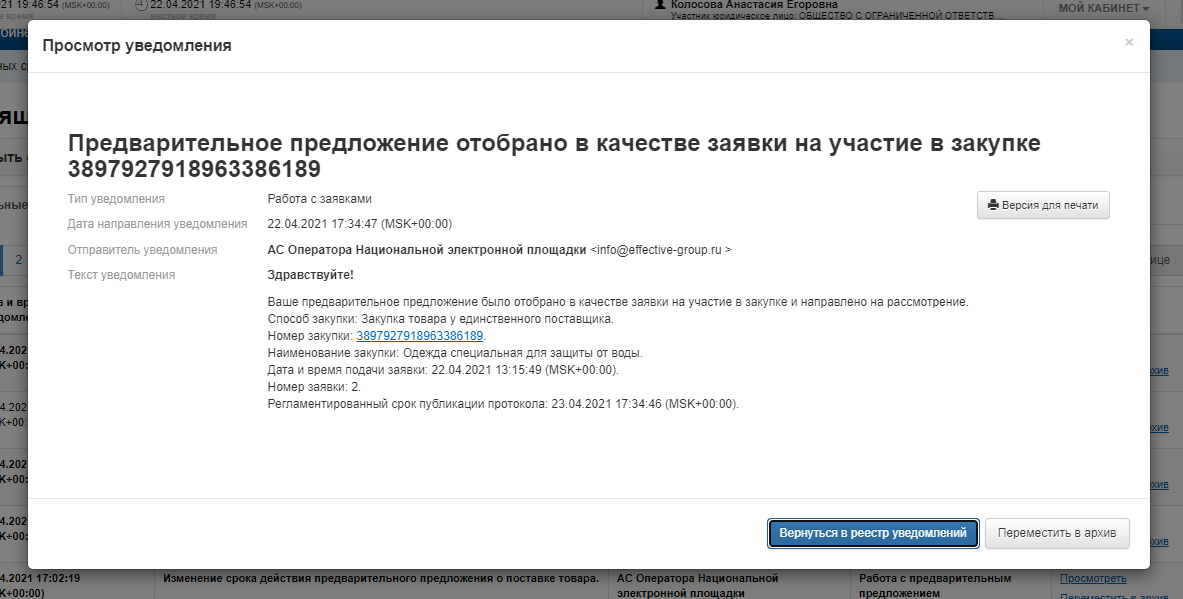 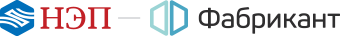 ЛК Заказчика
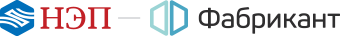 Закупка не состоялась
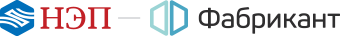 Подведение итогов
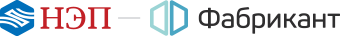 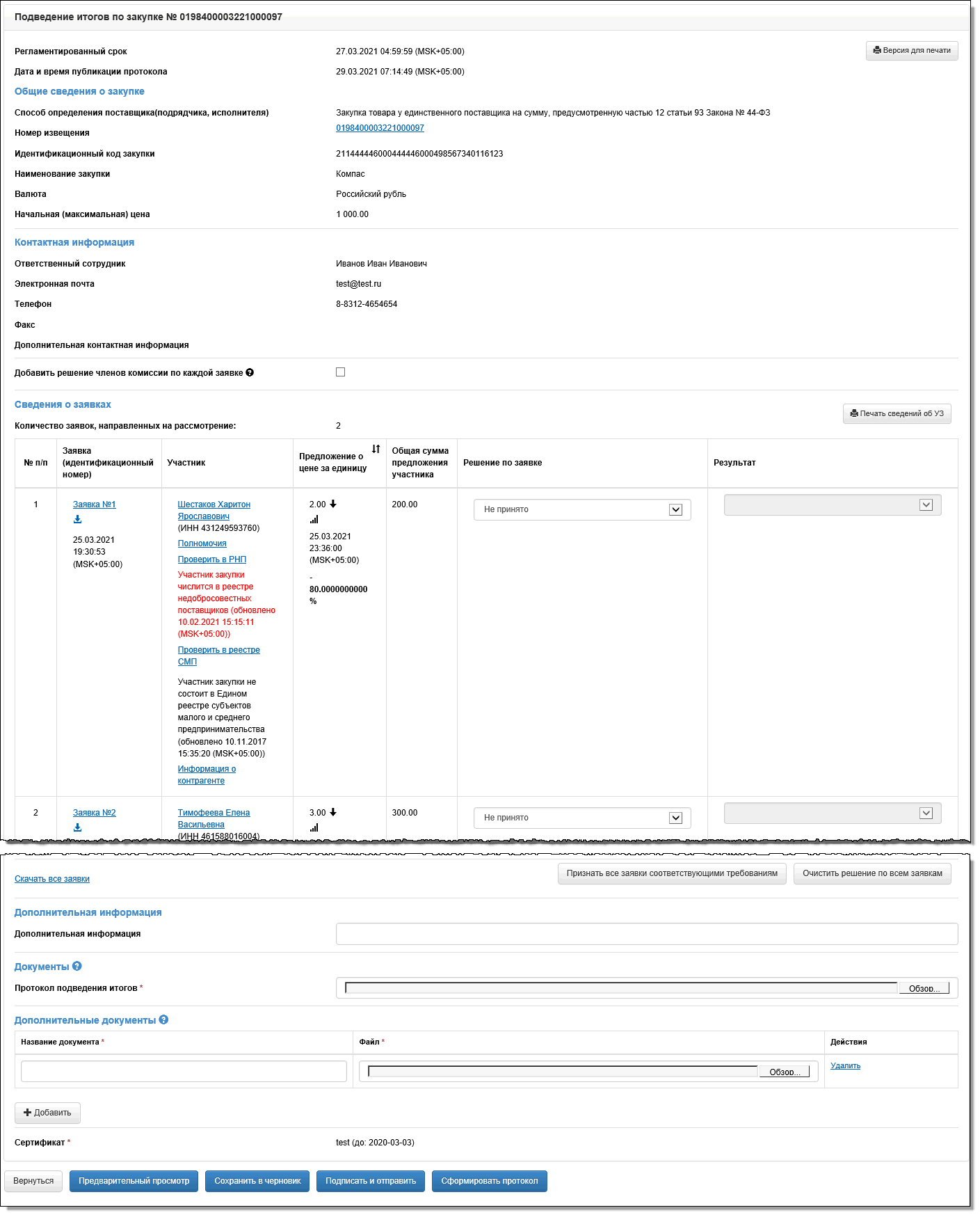 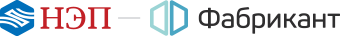 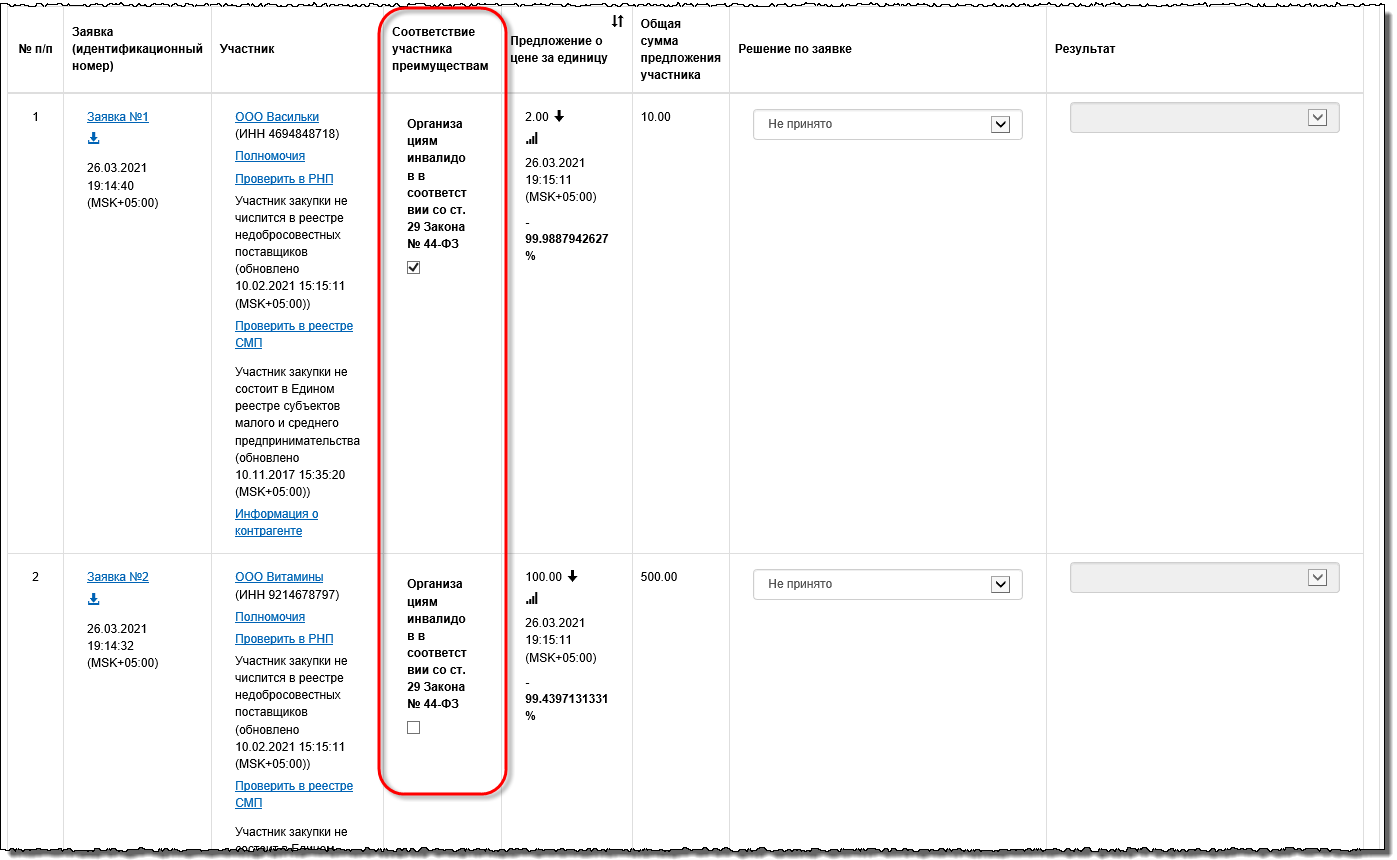 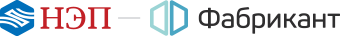 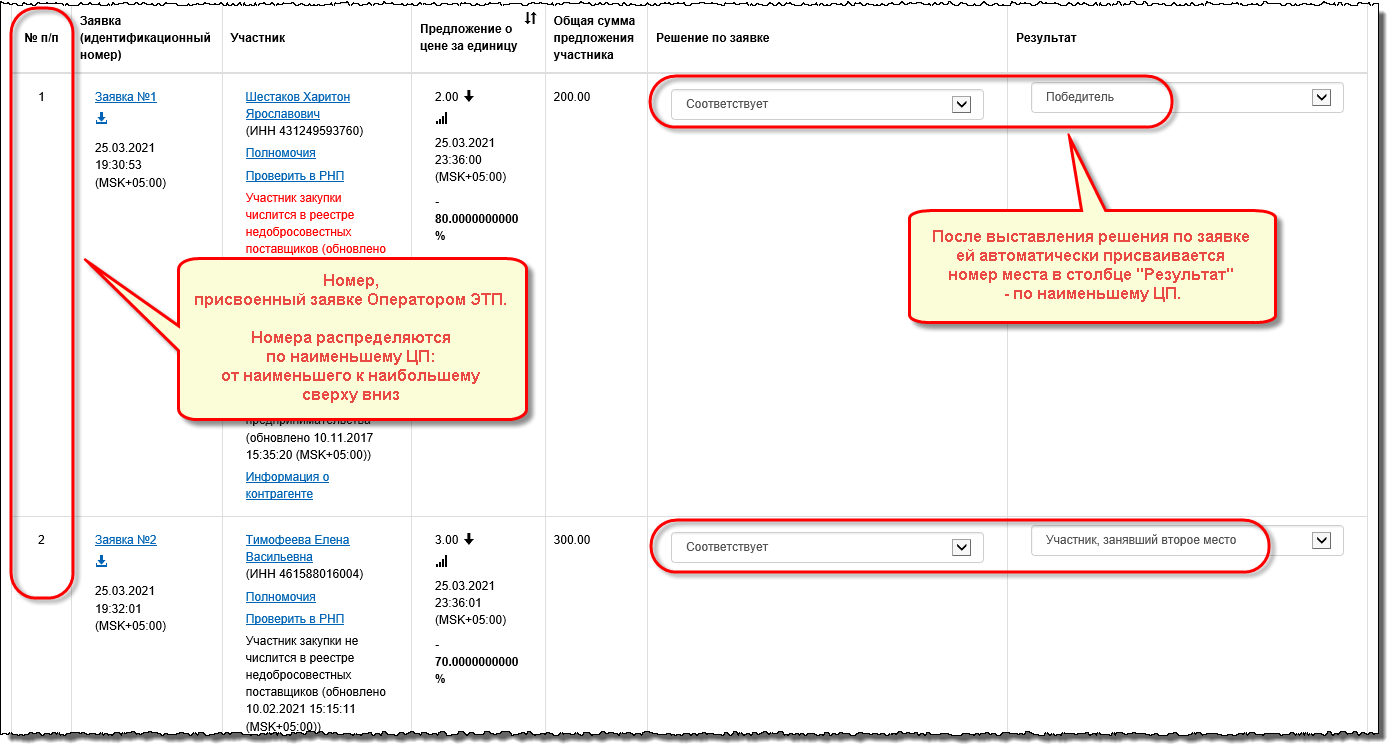 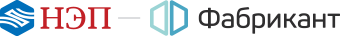 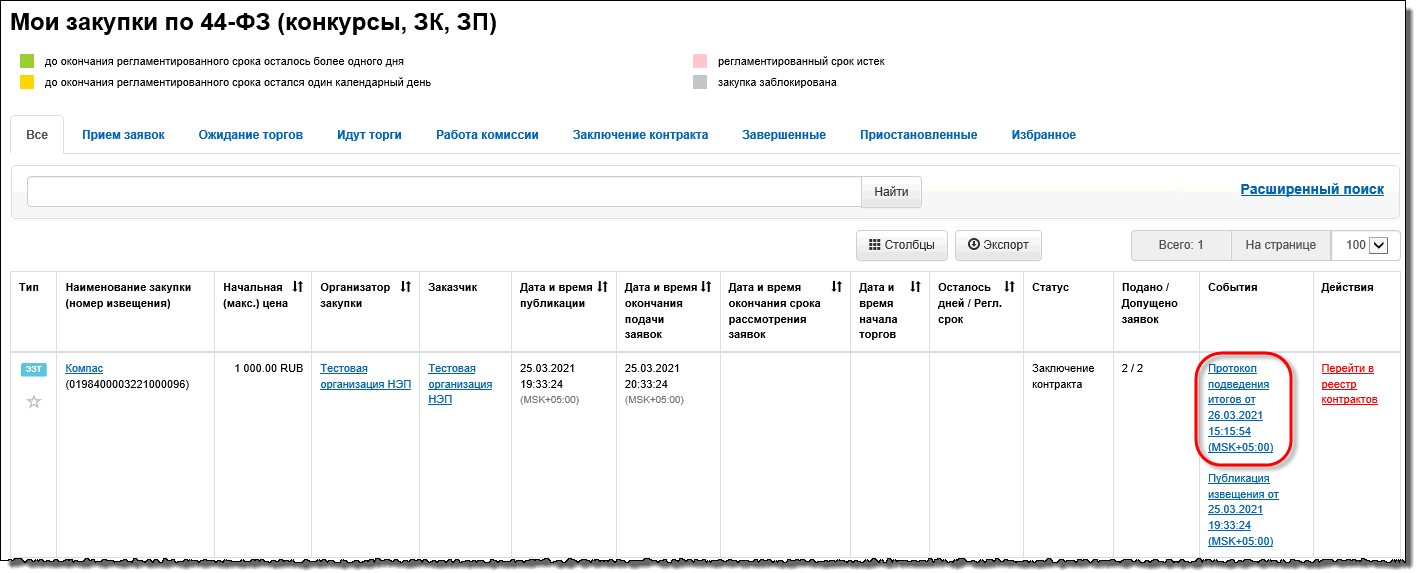 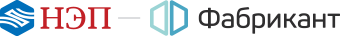 Заключение контракта
Контракт заключается с Участником, заявке которого присвоен 1-ый номер в Протоколе подведения итогов.
Заключение контракта осуществляется в порядке, установленном в ст.83.2 44-ФЗ, с учётом особенностей, предусмотренных в ч.13 ст.82.1 44-ФЗ, а именно:
Контракт заключается с победителем закупки.
Участник обязан подписать контракт не позднее одного рабочего дня, следующего за днём размещения проекта контракта в ЕИС.
Заказчику отводится 1 рабочий день на подписание контракта, но не ранее 2-х рабочих дней с момента публикации Протокола подведения итогов в ЕИС.
Контракт заключается со 2-ым Участником в случае уклонения победителя от заключения контракта.
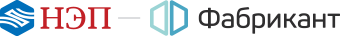 Петрова Ольга Петровна 
Руководитель представительства АО «ЭТС» в СЗФО
 
Национальная электронная площадка
АО «Электронные торговые системы»
ООО «Фабрикант.ру» 
 
 Т: +7(812) 242 1004
M:+7(921) 995 6735
 S: www.etp-ets.ru, www.fabrikant.ru 
 E: petrova@etpz.ru 
 А: ул. Боровая, д. 32, оф.316 
     г. Санкт-Петербург, 191119